SOCIO 532.2
STATISTIQUES & INFORMATIQUE APPLIQUÉES AUX SCIENCES SOCIALES
El Hadj Touré, Ph D. Sociologie
Département de sociologie
Université Gaston Berger de St-Louis
Leçon 5
Analyse de tableaux multivariés
16:01
1
Au programme
Comment procéder à l’analyse tabulaire multivariée dans le cas d’une relation entre trois variables qualitatives?
Élaboration: construction de tableaux partiels
Mise en pratique de trois modèles d’élaboration de tableau
Spécification (modération: structure de causalité interactive)
Explication (structure de causalité fallacieuse)
Dissimulation (effet suppresseur)
Interprétation des chi-carrés, des gammas ou V de Cramer aux fins de diagnostic causal
16:01
2
Analyse de tableaux multivariés
Terminologie de l’élaboration
Le sociologue Lazarsfeld (1955) a formalisé la plupart des concepts sous-jacents à l’élaboration (Fox,1999: 298) 
Élaboration de tableau: processus qui consiste à intro-duire une variable-contrôle (VC) dans un tableau bivarié
Un tableau bivarié initial est appelé tableau d’ordre zéro, puisqu’il met en évidence la relation primitive VI-VD
Lorsqu’on présente une relation bivariée à l’intérieur des catégories de la VC, on obtient des tableaux partiels
d’ordre un, lorsqu’il y a une seule variable-contrôle
d’ordre deux, lorsqu’il y a deux variables de contrôle…
16:01
3
Analyse de tableaux multivariés
Paradigme, procédure & modèles d’élaboration
Paradigme de l’élaboration
Élaborer sur la nature d’une relation observée
Procédure d’élaboration
Choisir et introduire une variable-contrôle
Modèles d’élaboration de tableau
Procéder au diagnostic causal
Spécification
Dissimulation
Explication
16:01
4
Analyse de tableaux bivariés
Problème de recherche
Y a-t-il une relation d’association entre le sexe et le fait de présenter des comportements délinquants chez les enfants?
Étude auprès d’enfants québécois de 6-11 ans (n=200)

Les deux variables étant qualitatives, on utilise l’analyse de tableau croisé
Sexe
Délinquance
X
Y
Y = f (X)
16:01
5
Analyse de tableaux bivariés
Tableau d’ordre zéro (X   Y)
Tableau 1. Délinquance selon le sexe (n=200)





Notes : Les entrées correspondent à des fréquences (%). **p<.01. Source: Enquête IRSH-CRSH, 2008
     L’analyse tabulaire bivariée montre que 35% des gars sondés présentent des comportements délinquants, comparativement à 19% des filles. La différence est statistiquement significative (c2=6.62, p<0,01), quoique faible à modérée (V=.18, G=.40)
16:01
6
Analyse de tableaux multivariés
Problème de recherche
Y a-t-il une relation entre le sexe et le fait de présenter des comportements délinquants, après avoir contrôlé pour l’effet modérateur du type de famille chez les enfants?
Étude auprès d’enfants québécois de 6-11 ans (n=200)


Élaborer ou contrôler revient à scinder l’échantillon en deux groupes définis par le type de famille et à analyser la relation Sexe-Délinquance au sein de chaque groupe
Sexe
Délinquance
X
Y
Y = f (X, Z)
Famille (Intacte vs Mono-recomposée)
Z
16:01
7
La spécification: modération
Tableaux partiels (X   Y selon Z)
La délinquance selon le sexe contrôlant l’effet du type de famille (en pourcentages)
Zg2
Zg1
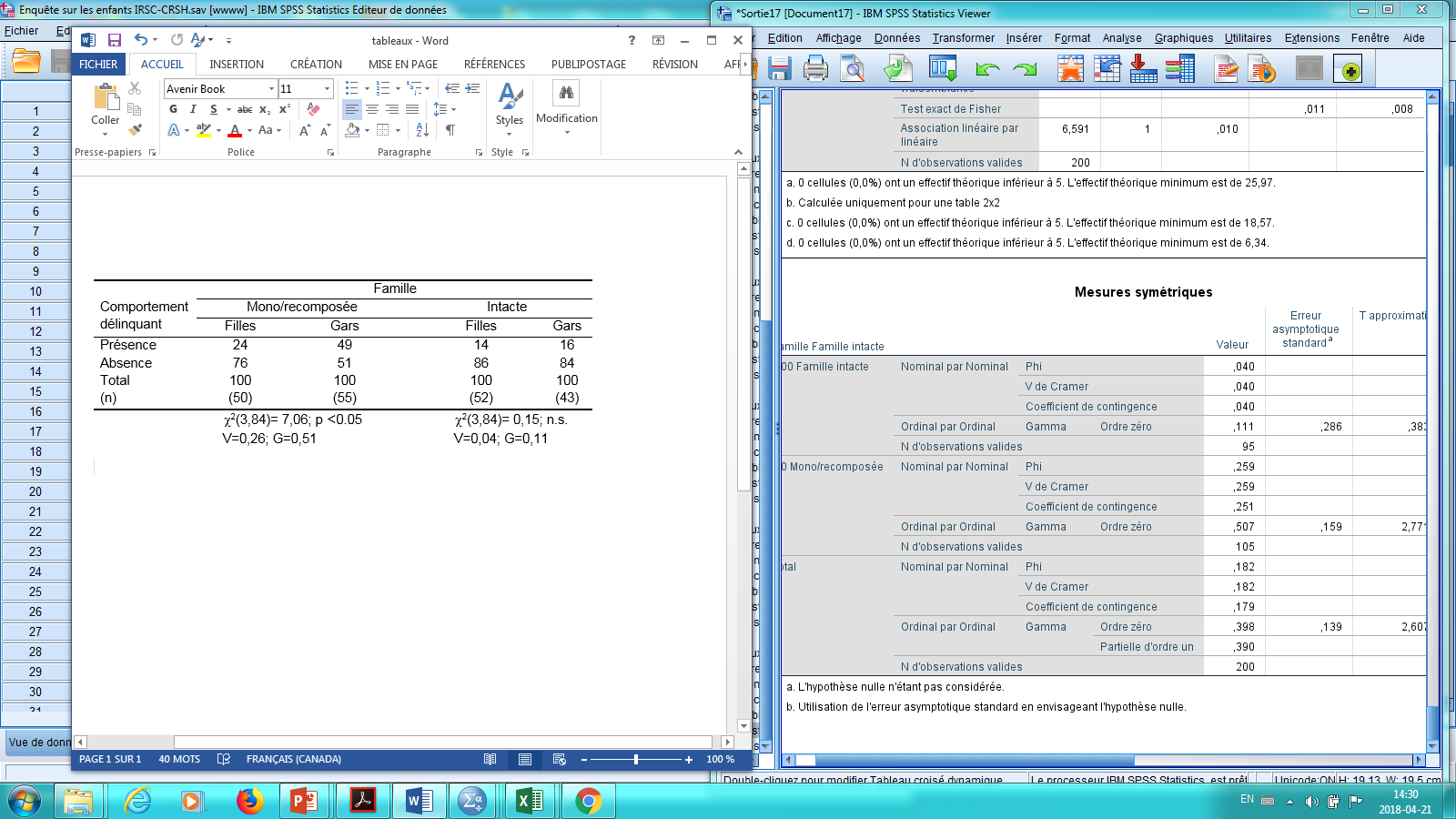 Y
X
Tableau partiel d’ordre     un de «intacte»
Tableau partiel d’ordre un de «Monorecomposée»
16:01
8
La spécification: modération
Modèle de l’élaboration : schémas initial & causal
0,40**
1) Schéma initial
Sexe X
Délinquance Y
2) Schéma causal
0,51**
Monorecomp.
Famille Z
         Intacte
Sexe X
Délinquance Y
0,11
Sexe X
Délinquance Y
Les chiffres sur les flèches sont des gammas. **p<0,01
L’effet du sexe sur la délinquance est amplifié lorsque les enfants appartiennent à une famille monoparentale ou recomposée (c2=7,06, p<0,05, G=0,51) alors qu’il disparait pour une famille intacte (c2=0,15, n.s.). Le type de famille spécifie, modère la relation sexe-délinquance
16:01
9
La spécification: modération
Conséquences de l’élaboration
3 scénarios possibles suite à l’ajout d’une VC modératrice (Z) dans une relation initiale X-Y (causalité interactive)
La relation X-Y persiste ou s’amplifie pour un niveau de Z et disparaît pour un autre niveau
Z spécifie, modère ainsi la relation entre X et Y 
La relation X-Y persiste à tous les niveaux de Z
Z ne spécifie ou modère pas la relation X-Y
La relation X-Y disparaît à tous les niveaux Z
Signe qu’un autre modèle s’ajuste probablement mieux aux données (explication par exemple)
Z1

Z2
X
Y
X
Y
Z1

Z2
X
Y
X
Y
Z1

Z2
X
Y
X
Y
16:01
10
L’explication: relation fallacieuse
Tableau d’ordre zéro (X   Y)
Le nombre de cigognes est positivement associé au taux de natalité dans les districts (c2=6,5; p<0,05; G=0,35). Toutefois, l’association est peut-être due au caractère rural ou urbain des districts (urbanisation)…
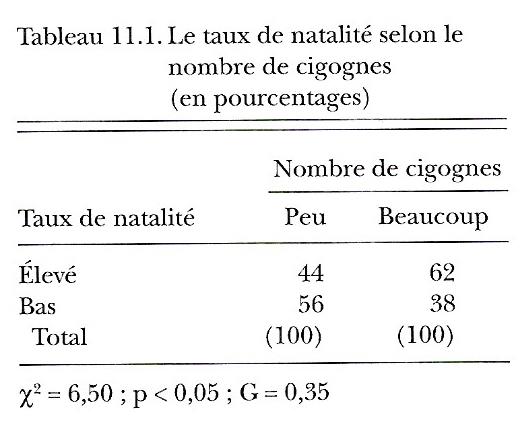 n=200 districts
Fox, 1999: 294
16:01
11
L’explication: relation fallacieuse
Tableaux partiels (X   Y selon Z)
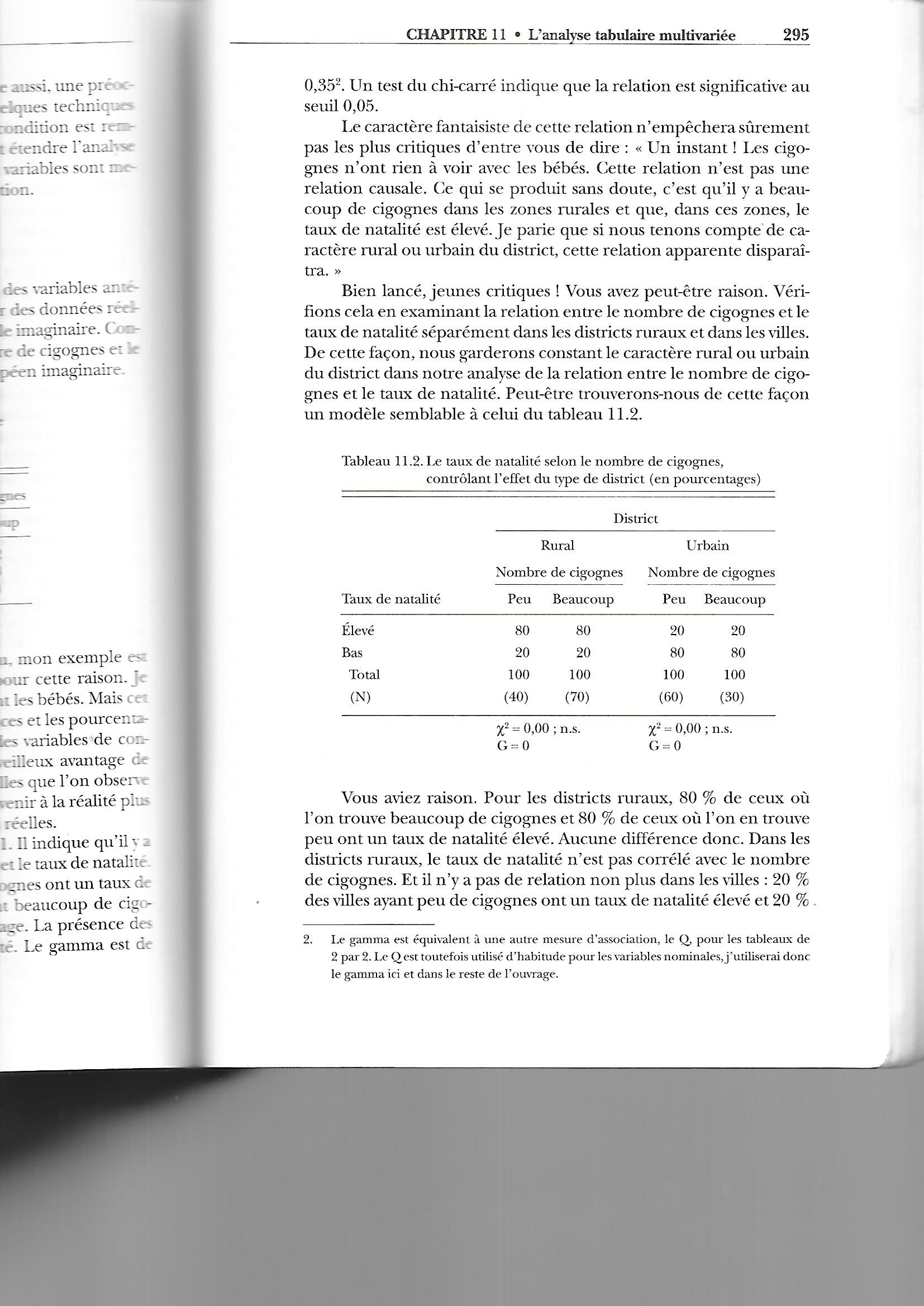 Zg1
Zg2
X
Fox, 1999: 295
Y
Tableau partiel d’ordre un de « urbain »
Tableau partiel 
d’ordre un de « rural »
16:01
12
L’explication: relation fallacieuse
Modèle de l’élaboration : schémas initial & causal
1)
Présence de cigognes X
0,35*
Taux de natalité Y
2)
0 (rural)
Présence de cigognes X
Taux de natalité Y
Adapté de Fox, 1999: 295
0 (urbain)
-0,56***
-0,88***
District Z (Rural/Urbain)
Les chiffres sur les flèches sont des gammas. ***p<0,001; *p<0,05
Une fois l’effet du type de district contrôlé, l’effet de la présence de cigognes sur le taux de natalité disparaît totalement (c2=0). Le district explique la relation fallacieuse et est associé à la fois à la présence de cigognes et à la natalité…
16:01
13
L’explication: relation fallacieuse
Tableaux bivariés (Z  X; Z  Y)
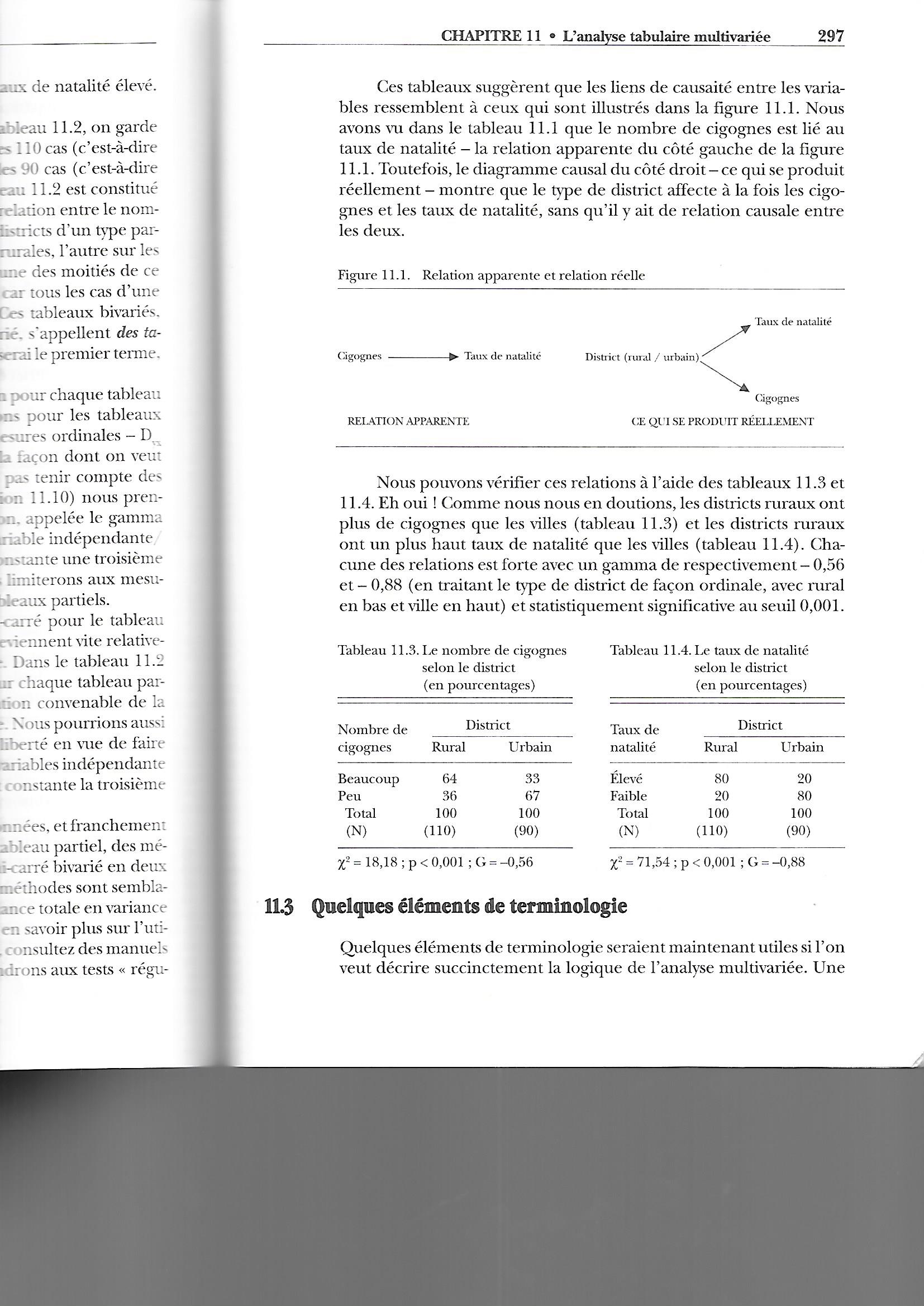 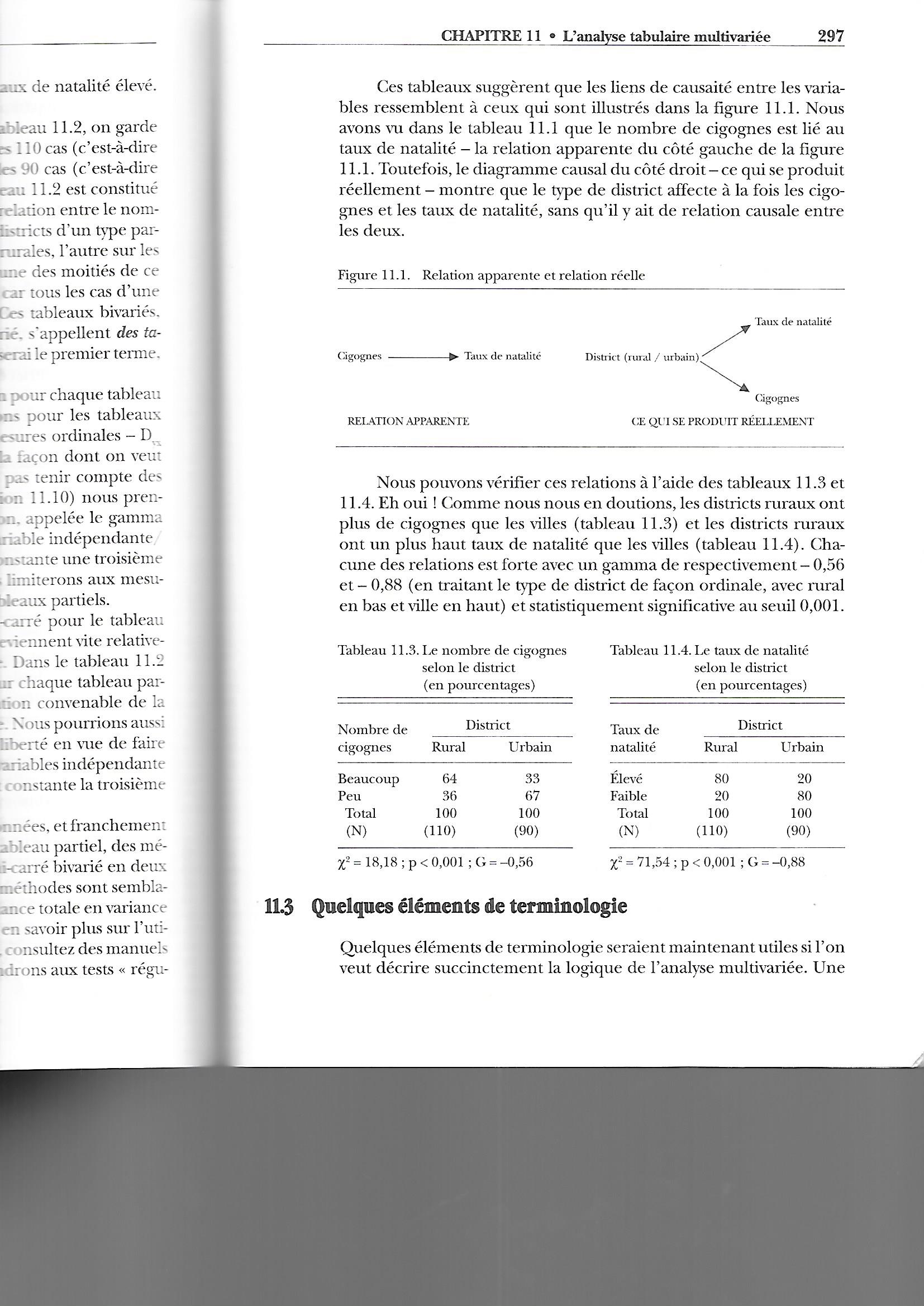 Z
Z
X
Y
Fox, 1999: 297
Tableau bivarié de la relation District (Z) et Cigognes (X)
Tableau bivarié de la relation District (Z) et Natalité (Y)
16:01
14
L’explication: relation fallacieuse
Conséquences de l’élaboration
3 scénarios possibles suite à l’ajout d’une VC antécédente ou confondante dans une rel. initiale X-Y (causalité fallacieuse)
La relation X-Y disparaît aux niveaux de Z
Z explique totalement la relation fallacieuse entre X et Y (explication totale), Z étant reliée à X et Y
La relation X-Y diminue aux niveaux de Z
Z explique partiellement la relation quasi-fallacieuse entre X et Y (explication partielle), Z étant reliée à X et Y
La relation X- Y ne change pas au sein de Z
Z reproduit la relation véritable entre X et Y (reproduction); Z peut ne pas être reliée à X ou Y
X
Y
Z
X
Y
Z
X
Y
Z
16:01
15
La dissimulation: effet suppresseur
Tableau d’ordre zéro & tableaux partiels
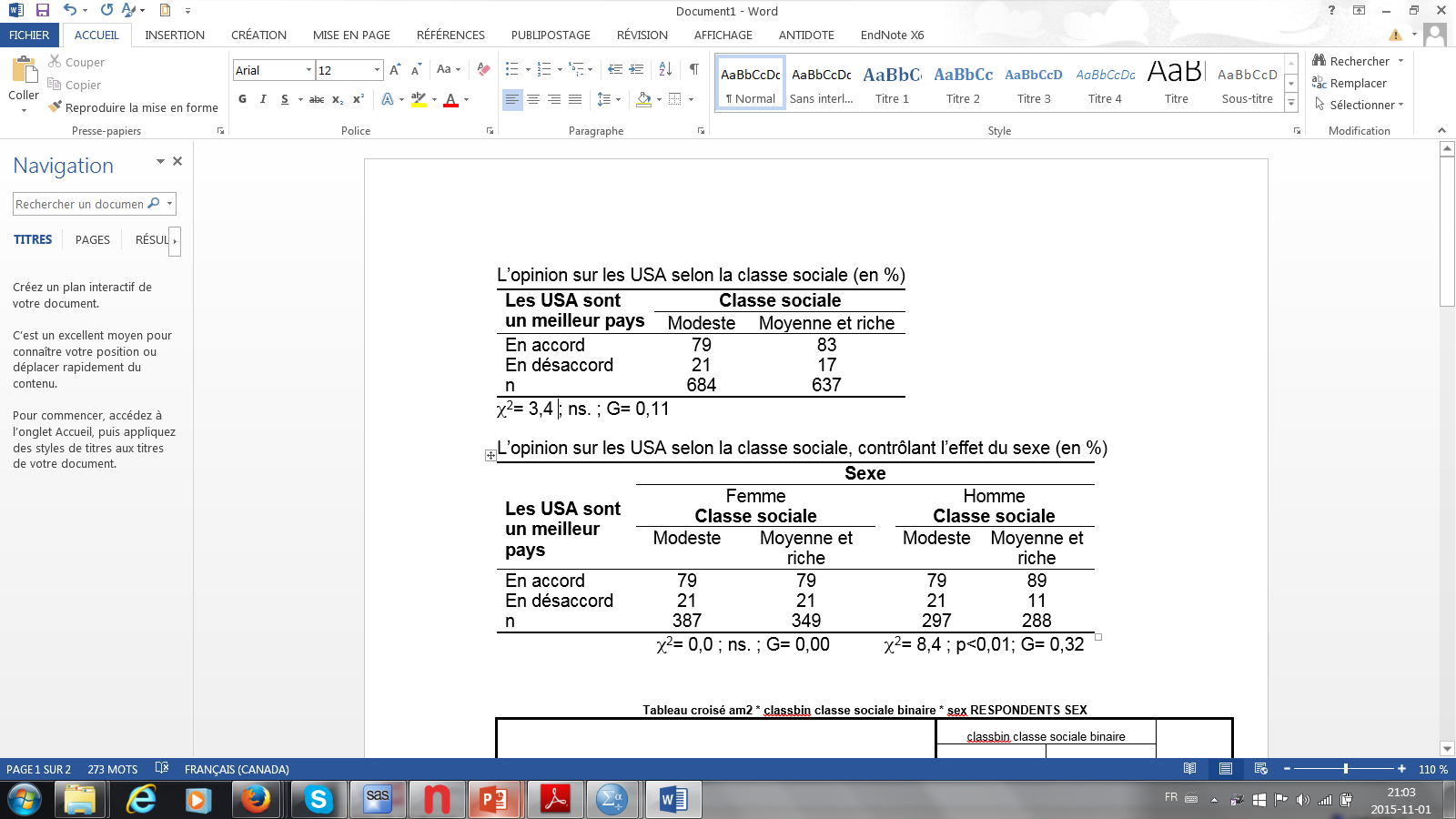 Tableau d’ordre zéro
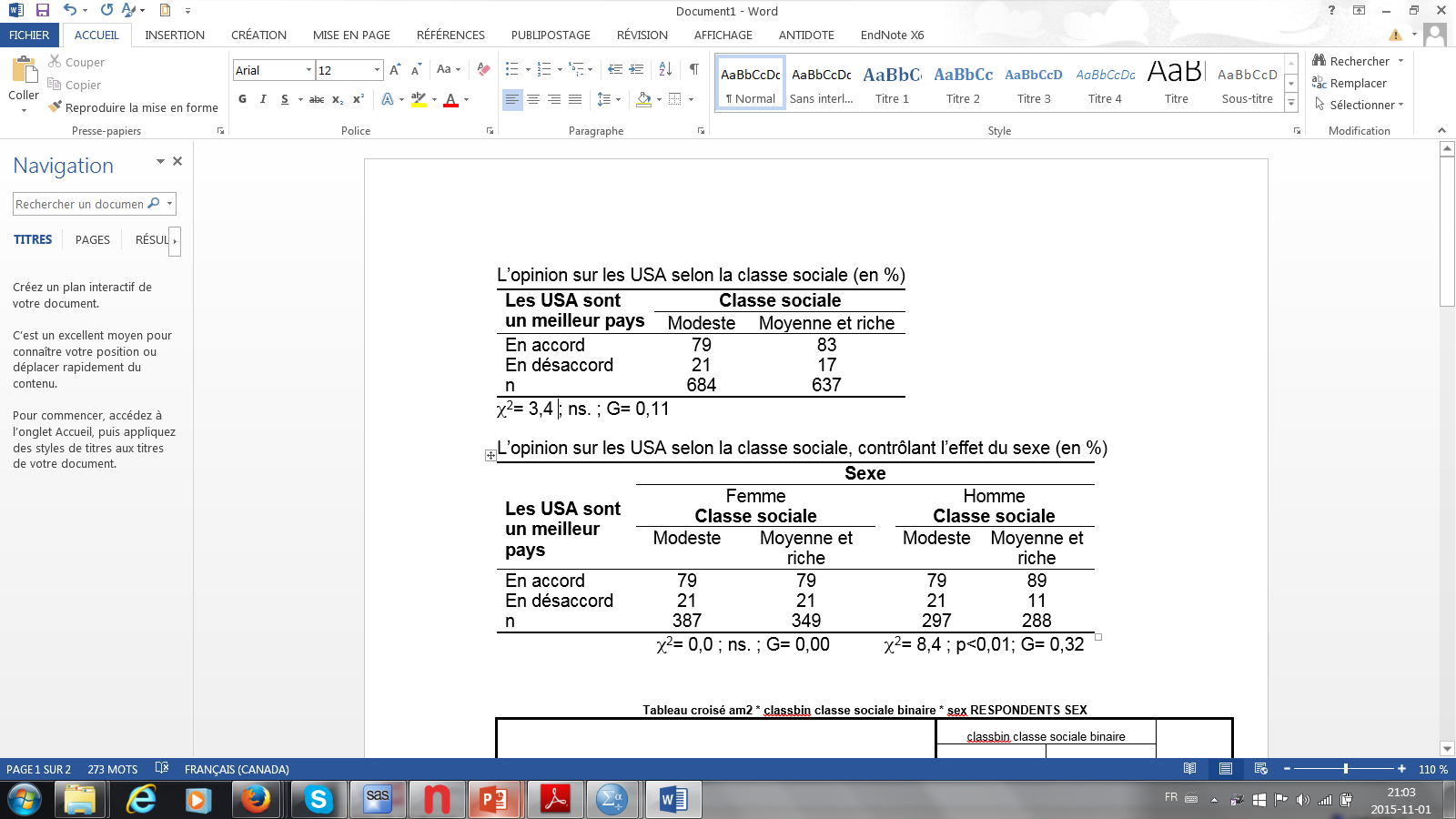 Zg1
Zg2
X
Tableaux partiels d’ordre un
Y
16:01
16
La dissimulation: effet suppresseur
Modèle de l’élaboration : schémas initial & causal
0,11
1) Schéma initial
Classe sociale X
USA, un meilleur pays Y
2) Schéma causal
0,00
Classe sociale X
USA, un meilleur pays Y
Femme
Sexe Z
           Homme
0,32**
Classe sociale X
USA, un meilleur pays Y
Les chiffres sur les flèches sont des gammas. **p<0,01
La classe sociale n’est pas associée au nombrilisme américain (c2=3,4). Mais, la relation se révèle seulement chez les hommes (c2=8,4, p<0,01, G=0,32), le sexe dissimulant cette relation*
*La relation aurait pu se révéler aussi chez les femmes, on parlerait tjrs de dissimulation
16:01
17
La dissimulation: effet suppresseur
Conséquences de l’élaboration
Que se passe-t-il s’il y a absence de relation initiale X-Y?  3 scénarios possibles suite à l’ajout d’une VC (Z)
La relation X-Y est toujours absente à tous les niveaux de Z
Situation la plus attendue et fréquente
La relation X-Y est tjrs absente pour un niv. de Z mais se révèle pour un autre niv.
Z dissimule ainsi la relation X-Y. Z est une variable dissimulatrice
La relation X-Y se révèle aux niveaux de Z
Z dissimule ainsi la relation X-Y. Z est une variable dissimulatrice
Z1

Z2
X
Y
X
Y
Z1

Z2
X
Y
X
Y
Z1

Z2
X
Y
X
Y
16:01
18
Analyse de tableaux multivariés
Comment présenter les résultats de l’élaboration?
Présenter les tableaux croisés 
Tableau d’ordre zéro (relation initiale X-Y)
Tableaux partiels (relation X-Y pour chaque catégorie de Z)
Tableaux bivariés si nécessaire (relations Z-X et Z-Y)
Schématiser les modèles incluant les résultats
1) Schéma du modèle initial et 2) schéma du modèle causal
Inscrire les résultats statistiques sur les deux schémas
On met les mesures d’association (Gamma) sur les flèches
On met des astérisques sur les Gammas, V de Cramer si les tests chi-carré sont significatifs (*p<0,05; **p<0,01; ***p<0,001)
Si le test n’est pas sig., la flèche est barrée ou absente
16:01
19
Analyse de tableaux multivariés
Résumé de l’élaboration de tableau (Adapté de Fox: 311)
16:01
20
Analyse de tableaux multivariés
Résumé de l’élaboration de tableau (Adapté de Fox: 311)
16:01
21
Analyse de tableaux multivariés
Quelques remarques
L’élaboration de tableau repose sur le modèle de la causalité interactive (modération = spécification) 
Mais, elle peut aider à mettre en pratique la causalité fallacieuse (explication) ou la dissimulation
Requiert un grand nombre de cas pour qu’on ait confiance aux % des tableaux partiels et au diagnostic causal
Pour remédier au problème de n, une solution consiste à réduire le nombre de catégories des variables indépendante et contrôle
On peut ajouter plus d’une variable-contrôle, mais il y a des techniques plus efficaces que l’élaboration de tableau
Ex: les régressions linéaire et logistique multiples
16:01
22
Tout prochainement
Prochaine leçon
Régression linéaire multiple
Lire: Fox (1999: 319-339)
Au labo SPSS d’aujourd’hui
Configurer les sorties de SPSS aux normes de présentation APA, visualiser une relation multivariée à l’aide de diagrammes en barres complexes, construire un tableau d’ordre zéro et des tableaux partiels, calculer les chi-carrés, et les gammas des tableaux partiels. Lire et interpréter les sorties SPSS de façon à établir un diagnostic causal correct en termes de spécification, mais aussi d’explication, ou de dissimulation.
16:01
23